a. La vie de couple: nouvelles tendances
1ère année
1. La famille en voie de changement
b. Monoparentalité, homoparentalité, familles recomposées
c. Grands-parents, parents et enfants: soucis et problèmes
a. Comment la technologie facilite la vie quotidienne
Thème 1: Les Aspects de la Société Francophone: Les Tendances
2. La ‘cyber-société’
b. Quels dangers la cyber-société pose-t-elle?
c. Qui sont les cybernautes?
a. Qui sont et que font les bénévoles?
3: Le rôle du bénévolat
b. Le bénévolat: Quelles valeurs pour ceux qui sont aidés?
c. Le bénévolat: Quelles valeurs pour ceux qui aident?
Vocabulaire Pg 11
1 keyboard
2 to subscribe
3 tool
4 to access
5 growth
6 to exchange
7 to sign up
8 advertising
9 shopping
10 account
Les objectifs:
Difficile: 
Les connaissances: identifier les aspects négatifs de la cyber-société
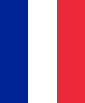 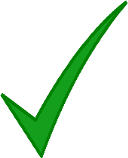 Plus difficile:
L’application: Relever des informations spécifiques pour des cas particuliers
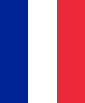 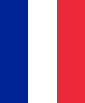 Le plus difficile:
L’analyse: produire des arguments qui montrent que la cyber-société a des aspects négatifs
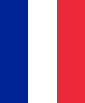 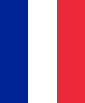 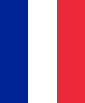 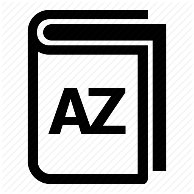 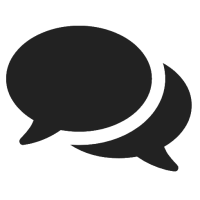 Quels sont les aspects négatifs de la cyber-société les plus importants selon vous?
l’utilisation des informations personnelles 
Le manque de vie privée
La perte des emplois
L’encouragement à la surconsommation
L’anti-sociabilité 
L’augmentation des fraudes
Le vol d’identité
La technologie qui ne marche pas
L’impact sur la santé
La cyberintimidation
La cybercriminalité
Donnez des phrases qui expliquent votre classement.
e.g: Pour moi, l’aspect négatif de la cyber-société le plus important c’est l’utilisation des informations personnelles car tous les jours on essaye de nous vendre quelque chose et je trouve ça vraiment agaçant!
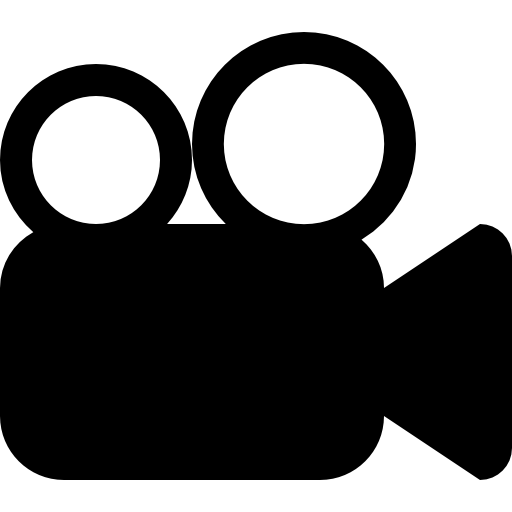 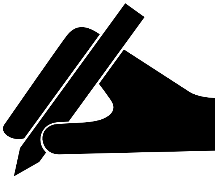 Regardez la vidéo ‘Les dangers d’Internet’ et prenez des notes pour répondre aux questions
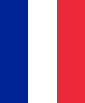 Quel est le problème principal avec Internet?

Quels sont les dangers mentionnés dans la vidéo?

Quels conseils sont donnés?
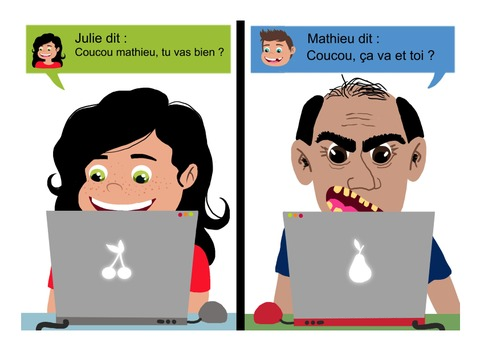 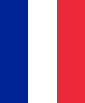 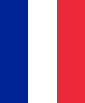 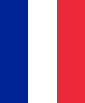 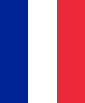 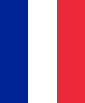 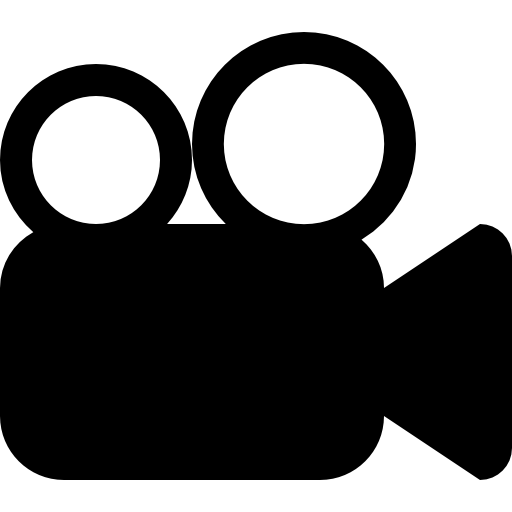 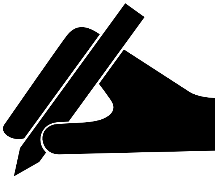 Regardez la vidéo ‘Les dangers d’Internet’ et prenez des notes pour répondre aux questions
Les réponses possibles
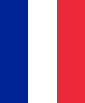 Quel est le problème principal avec Internet? C’est un lieu public donc on peut devenir une cible pour les chasseurs d’informations

Quels sont les dangers mentionnés dans la vidéo? Les entreprises qui essayent de faire de l’argent grâce à nous et les prédateurs qui veulent faire du mal. 

Quels conseils sont donnés? Si on a un doute, il faut en parler à ses parents. Il ne faut pas donner son adresse. On peut s’inscrire sous un pseudonyme pour séparer sa vie réelle et sa vie sur Internet
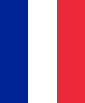 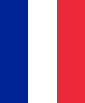 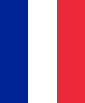 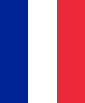 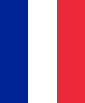 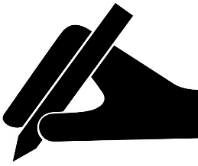 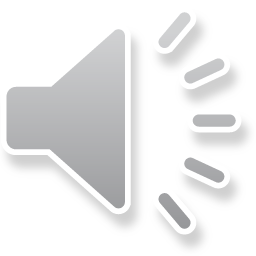 Les bénéfices et les dangers d’Internet(feuille d’exercice)
Écoutez le reportage sur les bénéfices et les dangers d’Internet. Écrivez en français et en phrases complètes un paragraphe de 70 mots au maximum où vous résumez ce que vous avez compris selon les points suivants:
Les avantages d’Internet (3 détails)
Les nouveaux aspects d’Internet (2 détails)
Les inconvénients de la diversité d’Internet (2 détails)
Attention! Il y a 5 points supplémentaires pour la qualité de votre langue. Essayez donc d’utiliser vos propres mots autant que possible.
Les bénéfices et les dangers d’Internet
Utilisez la transcription pour corriger vos erreurs
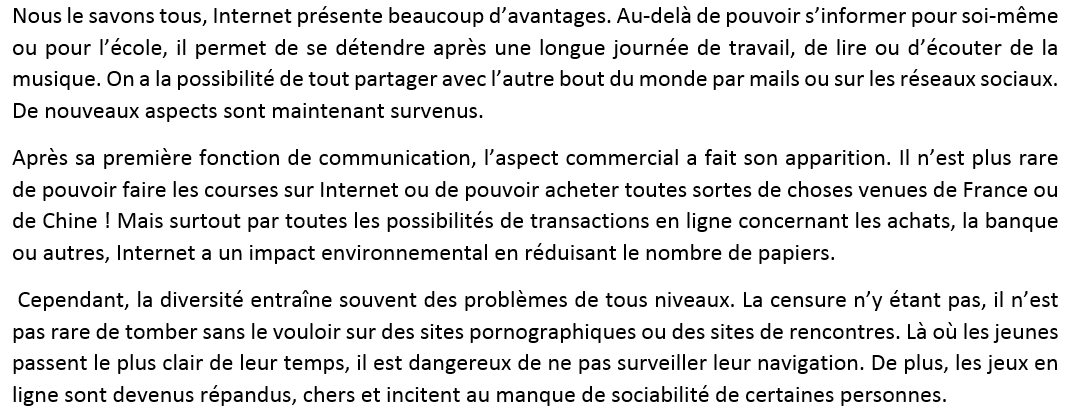 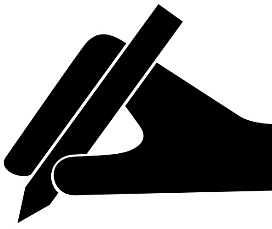 Utilisez vos propres mots pour reformuler les phrases ci-dessous
Les technologies nous rendent dépendants.
L’automatisation détruit les emplois. 
Internet empiète sur notre vie privée.
Les sites de services publics nous facilitent la vie. 
Sans la technologie, nous aurions plus de difficultés.
Les réseaux sociaux renforcent les liens.
Utilisez vos propres mots pour reformuler les phrases ci-dessous
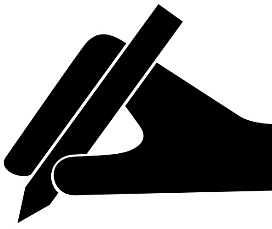 Les technologies nous rendent dépendants.
   Nous sommes accros à la technologie
L’automatisation détruit les emplois.
   À cause des machines, nous perdons du travail. 
Internet empiète sur notre vie privée. 
   Avec Internet, nous avons moins d’intimité.
Les sites de services publics nous facilitent la vie. 
   Les tâches administratives en ligne sont plus simples.
Sans la technologie, nous aurions plus de difficultés.
   La technologie nous facilite la vie.
Les réseaux sociaux renforcent les liens. 
   Nous avons plus de contact grâce aux supports sociaux
Les phases possibles
À deux: discutez l’opinion des français
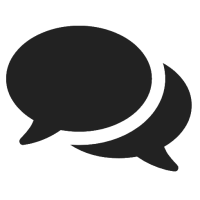 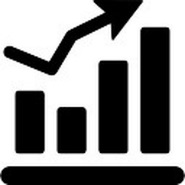 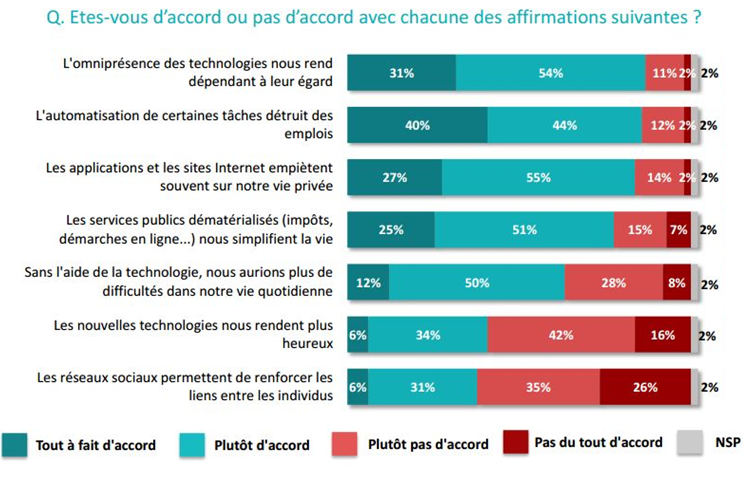 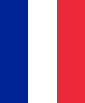 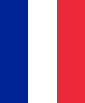 Essayez de reformuler les phrases comme dans l’exercice précédent
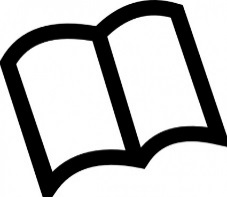 Que voient-ils de vous sur Internet?(feuille d’exercice)
Lisez l’article au sujet d’Internet et remplissez les blancs en choisissant un mot dans la liste. Attention ! Il y a des mots en trop.
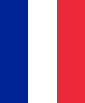 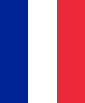 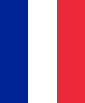 : avec l’aide
: sans l’aide
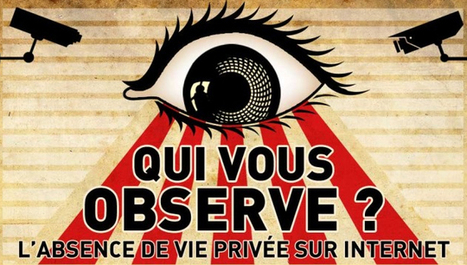 [Speaker Notes: I have included two versions of the worksheet for this activity. Word document so you can edit if you wish and pdf version just in case the boxes appear all over the place in the word document.]
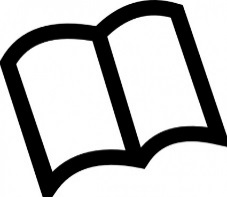 Que voient-ils de vous sur Internet?
Les réponses
Vous cherchez du travail? Mettez-vous dans la peau d’un futur employeur.
Que ce soit vos amis en taguant une photo de vous pendant une soirée un peu folle ou une ancienne petite amie en diffamant votre nom, votre présence sur le Net peut donner une mauvaise impression.
Il suffit de demander au webmaster de détruire des commentaires désagréables. 
Si vous participez aux forums politiques, utilisez un pseudonyme car vous ignorez si vos opinions seront les mêmes à l’avenir. 
N’acceptez en amis que vos vrais amis, et sélectionnez avec soins ceux qui ont accès à votre profil complet. 
En France, ce sont aujourd’hui près de 4 millions de blogs qui existent sur la toile. 
Ouvrir un blog c’est simple comme bonjour mais souvenez-vous que vous êtes responsables du contenu.
Si vous n’êtes pas l’auteur de commentaires diffamatoires, vous ne devez quand même pas laissez circulez de telles remarques.
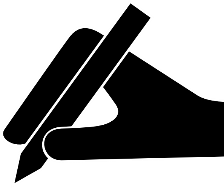 Utilisez les informations données pour écrire des phrases sur l’exaspération des français envers la technologie
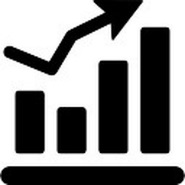 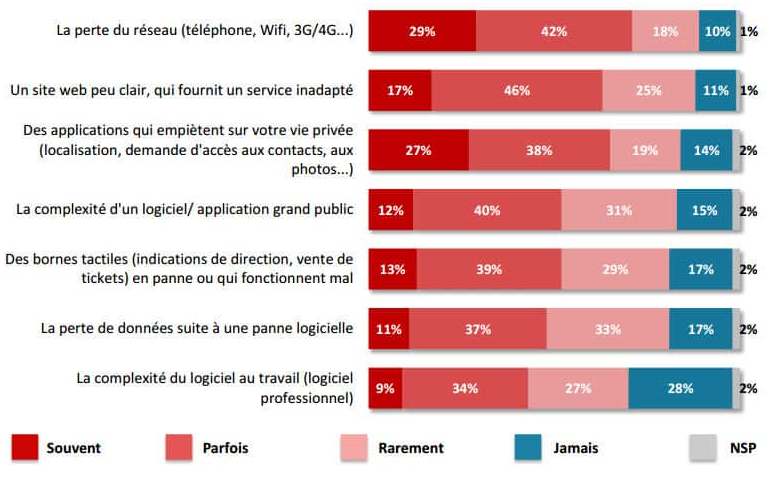 Les objectifs:
Difficile: 
Les connaissances: identifier les aspects négatifs de la cyber-société
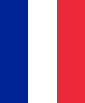 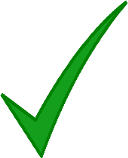 Plus difficile:
L’application: Relever des informations spécifiques pour des cas particuliers
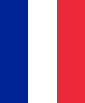 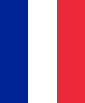 Le plus difficile:
L’analyse: produire des arguments qui montrent que la cyber-société a des aspects négatifs
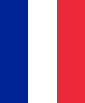 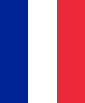 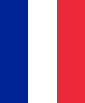 Les devoirs
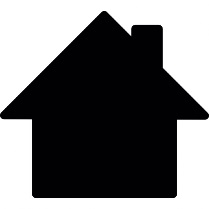 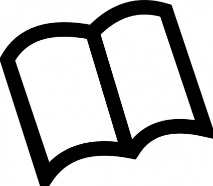 Examinez l’affiche et répondez aux questions (feuille d’exercice)
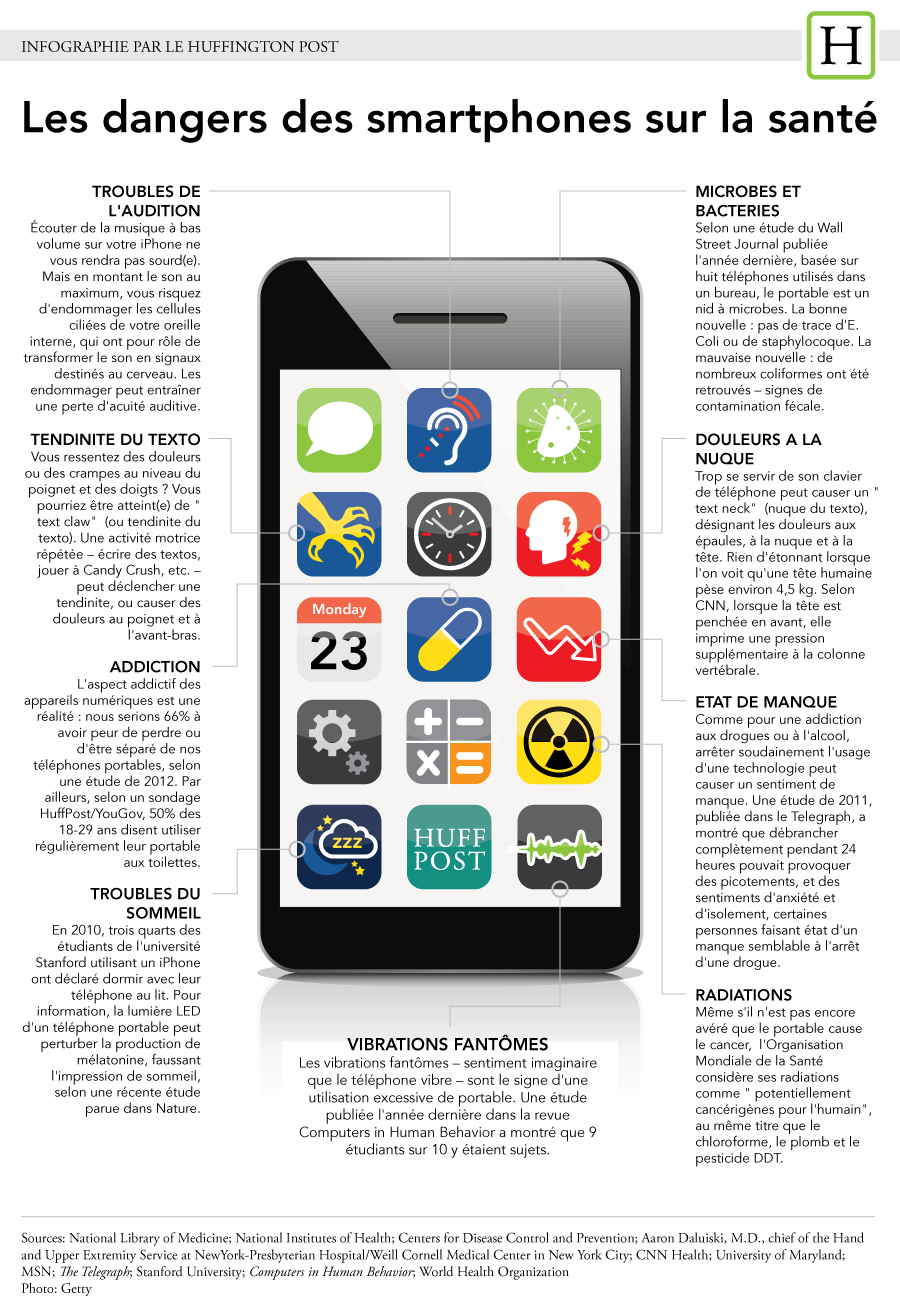 Les objectifs:
Difficile: 
Les connaissances: identifier ce qu’est la cyberintimidation
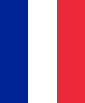 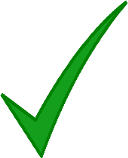 Plus difficile:
L’application: relevez des détails à partir de reportages
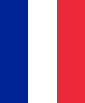 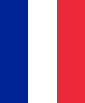 Le plus difficile:
L’analyse: évaluer l’importance de la cyberintimidation en France
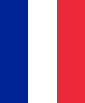 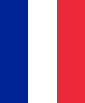 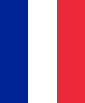 Pour commencer: La cyber-violence
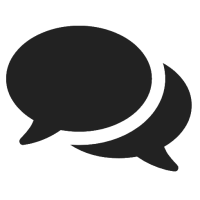 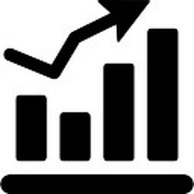 Faites des phrases pour résumer les informations importantes
Les élèves ayant connu une cyber-violence selon le sexe en France (%)- Etude effectuée en 2013
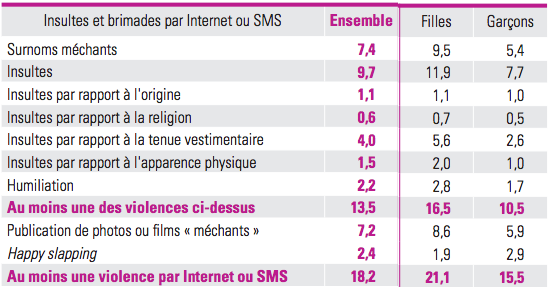 * Le Happy slapping: Un complot destiné à filmer l'agression physique d'une personne sans qu'elle ne soupçonne l'agression.
Les amis virtuels (feuille d’exercice)
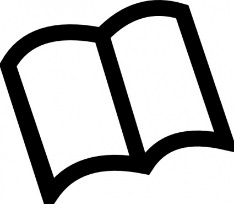 Lisez le texte sur les amis virtuels et choisissez la lettre du bon adjectif pour remplir les blancs. Attention! Il y a trois adjectifs en trop!
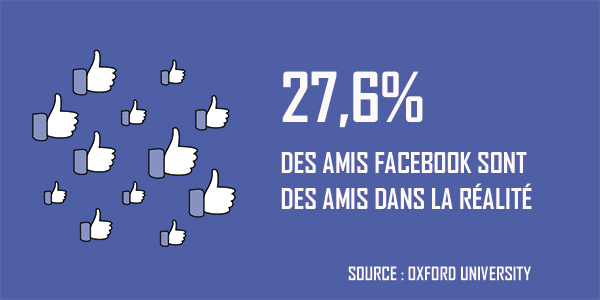 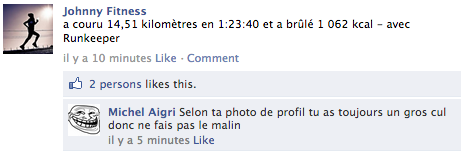 Les amis virtuels
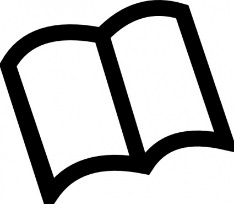 Les réponses
1. Une étude récente a révélé que 40% des internautes préfèrent leurs amis virtuels à ceux du monde réel .
2. Les psychologues trouvent cette statistique inquiétante .
3. Selon eux, les amis tels qu’ils existent sur des réseaux sociaux ne sont pas de vrais amis. 
4. Pour les experts, un vrai ami est quelqu’un qui est prêt à tout laisser tomber si on est en difficulté. 
5. L’un des pièges fréquents est d’accepter en ami une personne de l’école que vous ne connaissez pas vraiment. 
6. Les cyber-violences sont souvent initiées par ces soi-disant ‘amis’.
7. Les amitiés virtuelles sont très perverses, même si votre ami semble totalement franc avec vous. 
8. Il vaut mieux consacrer votre amitié sur les réseaux sociaux aux personnes en lesquelles vous avez vraiment confiance.
Les pronoms d’objet direct
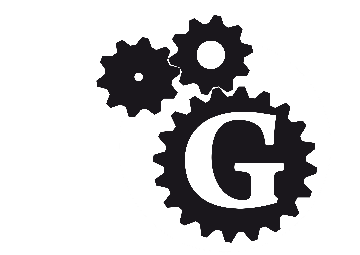 Le pronom d’objet direct remplace le nom qui est l’objet de la phrase.






Le pronom se place devant le verbe ou devant l’auxiliaire pour le passé composé mais attention! Il faut faire l’accord! 
Exemple: j’aime les fraises  je les aime/ je les ai aimées
Si le verbe est suivi d’un second verbe à l’infinitif, alors le pronom se place devant l’infinitif.
Exemple: j’ai aimé manger les fraises j’ai aimé les manger
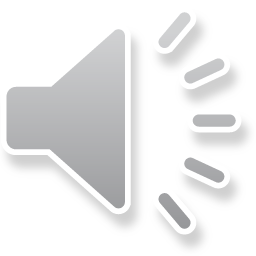 La cyber-violence à l’école
Écoutez ce reportage sur la cyber-violence à l’école et répondez aux questions en français
Pourquoi les auteurs de ces violences utilisent-ils le web? (2 marks)
Qu’est-ce qui explique le comportement de beaucoup d’agresseurs? (1 mark)
Comment peut-on empêcher ces violences au quotidien? (1 mark)
Quelle statistique n’est pas vraie selon Catherine? Pourquoi? (2 marks)
Pourquoi existe-t-il plus de cyber-violence de nos jours? (1 mark)
Selon le reportage, que faut-il faire? (3 marks)
/10
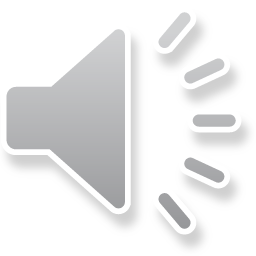 La cyber-violence à l’école
Écoutez ce reportage sur la cyber-violence à l’école et répondez aux questions en français
Les réponses
Pourquoi les auteurs de ces violences utilisent-ils le web? Ils ont besoin d’un auditoire (1 mark) qui peut ‘liker’ afin de se sentir plus populaire (1 mark). 
Qu’est-ce qui explique le comportement de beaucoup d’agresseurs? Les agresseurs sont souvent des victimes de cyber-violence. (1 mark)
Comment peut-on empêcher ces violences au quotidien? Il faut encourager les témoins à les dénoncer. (1 mark)
Quelle statistique n’est pas vraie selon Catherine? Pourquoi? L’enquête du ministère de l’éducation dit qu’un collégien sur cinq est concerné (1 mark), mais Catherine dit que c’est 42% des jeunes qui sont touchés au moins une fois par an (1 mark)
Pourquoi existe-t-il plus de cyber-violence de nos jours? C’est dû à un plus large usage des réseaux sociaux. (1 mark)
Selon le reportage, que faut-il faire? Il faut sensibiliser les jeunes à en faire un usage positif (1 mark), il faut dialoguer et faire des médiations (1 mark) et il faut former les jeunes (1 mark)
Étude d’un texte littéraire (feuille d’exercice)
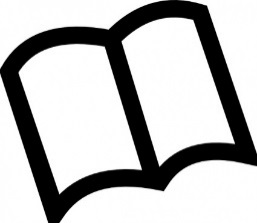 Dans cet extrait du livre ‘Les petites reines’, la narratrice, Mireille Laplanche, raconte un incident qui se passe au collège.
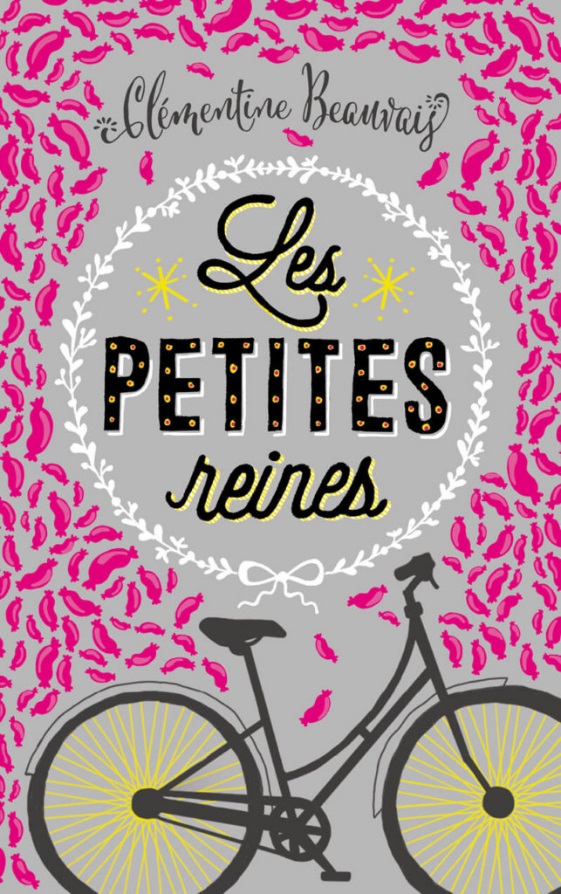 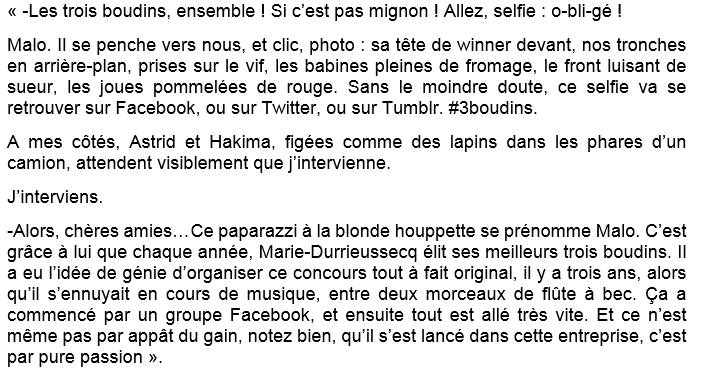 Étude d’un texte littéraire (feuille d’exercice)
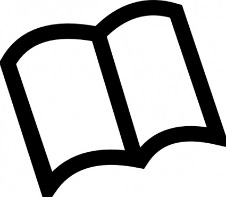 Dans cet extrait du livre ‘Les petites reines’, la narratrice, Mireille Laplanche, raconte un incident qui se passe au collège.
Les réponses
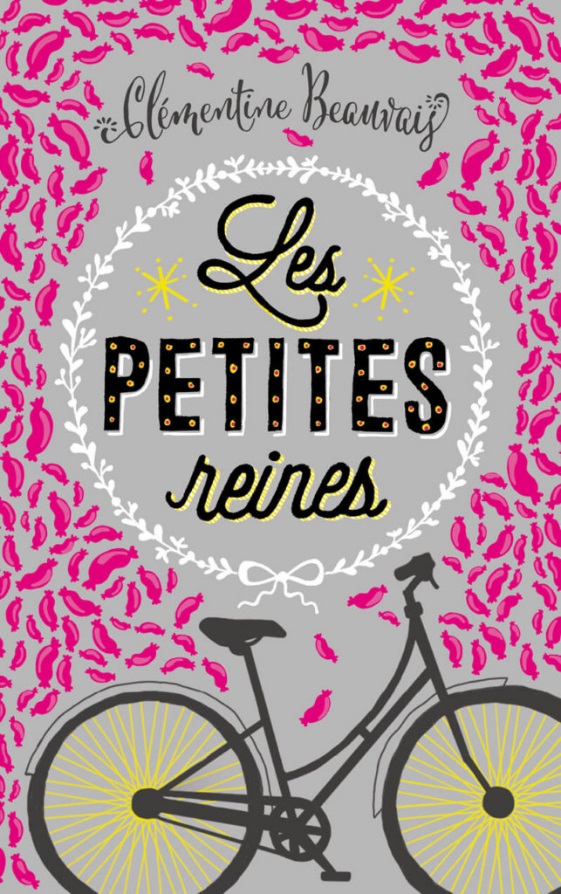 1. Mireille et Malo sont dans la même classe. ND
2. La narratrice est une personne célèbre. F Elle est une adolescente comme les autres.
3. Astrid et Hakima sont amusées par la situation. F. Elles sont figées.
4. La narratrice est certaine que la photo sera publiée en ligne. V
5. Marie pense que Mireille est moche. V
6. Mireille, Astrid et Hakima participent à un concours de beauté. F. Elles sont victimes de cyber-harcèlement.  
7. Malo est passionné par la photographie. F. Il prend une photo pour se moquer
8. Face à cette situation, Mireille réagit en utilisant le sarcasme. V
Le centre Cyber-Aide
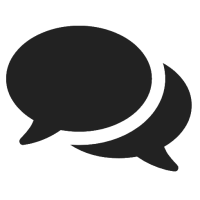 Préparez des réponses à ces questions et trouvez deux autres questions que vous pourriez poser sur ce sujet.
Puis à deux, entraînez-vous à poser et répondre aux questions.
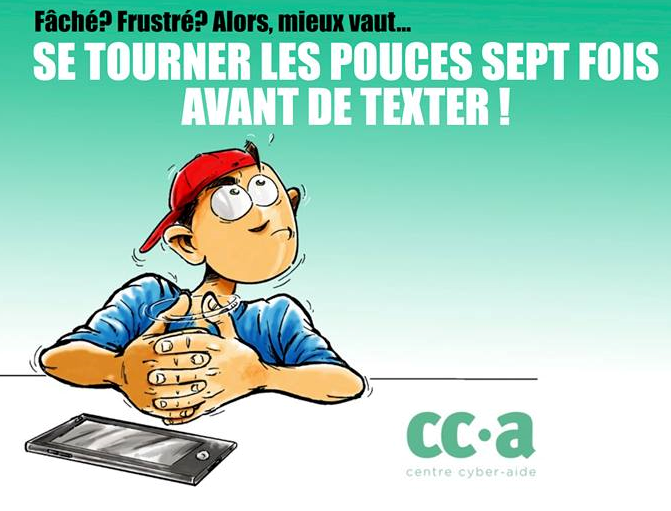 Le centre Cyber-Aide a vu le jour grâce aux membres d’un comité de parents et de gens des milieux scolaires de la région de Québec. C’est un organisme à but non lucratif qui vise à informer et à sensibiliser la population en générale à l’utilisation saine et sécuritaire d’Internet, en particulier les adolescents et leurs parents. Il propose des activités de remplacement à la consommation de substances psychoactives et à Internet.
Questions:
Que dit-on ici sur le centre Cyber-Aide?
Qu’en pensez-vous?
Selon ce que vous en savez, quelle est l’importance de la cyber-violence en France ou ailleurs dans le monde Francophone?
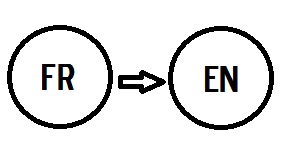 Traduisez le texte en anglais(feuille d’exercice)
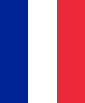 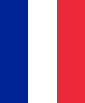 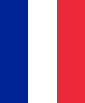 : avec l’aide
: sans l’aide
Les jeunes générations ne sont pas épargnées par la violence. La cyberintimidation est l’utilisation des nouvelles technologies pour intimider, blesser ou humilier les autres. Les jeunes reçoivent souvent des textos ou des messages cruels. Parfois, des photos compromettantes sont publiées sur Internet par des jeunes pour se moquer de leurs victimes. Ceci est dû au fait qu’il est plus facile d’être méchant quand on ne peut pas voir la personne. En ligne, on peut facilement prétendre que ce n’est qu’une blague. Cependant certains jeunes en souffrent et parfois ce harcèlement peut mener au suicide.
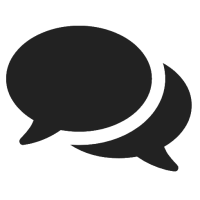 Les ados victimes de cyber-harcèlement
La proportion d’élèves qui déclarent avoir déjà été victimes d’une agression sur Internet est passée de 18% en 2013 à 40% en 2017

dont 6% de manière régulière

3 à 4 suicides par an sont dus au cyber-harcèlement chez les ados
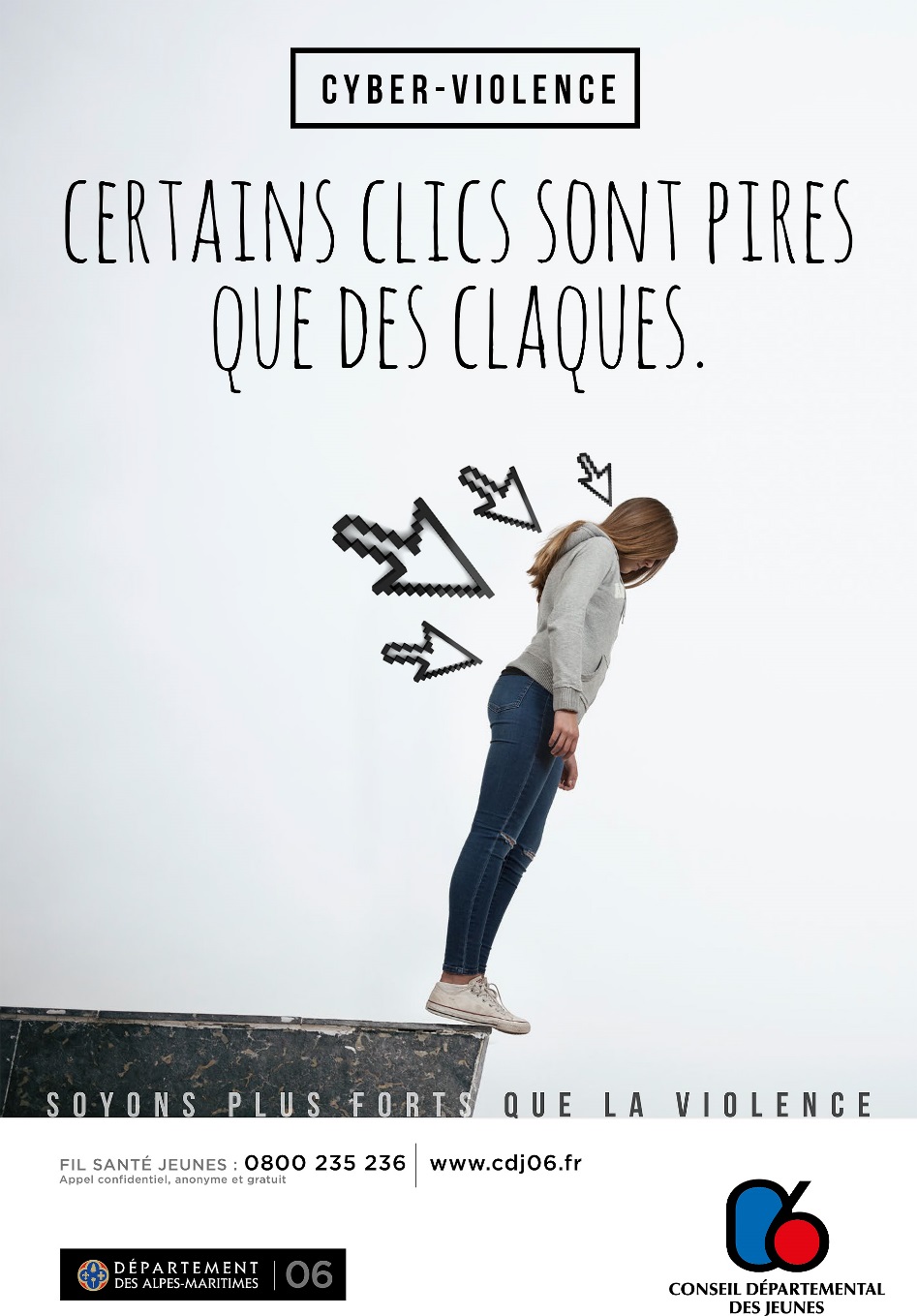 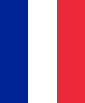 faites des phrases pour résumer les statistiques données

Décrivez l’affiche et son message

Les réseaux sociaux peuvent-ils être tenus directement pour responsable?
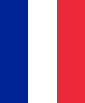 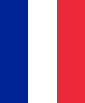 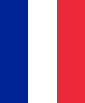 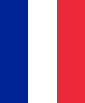 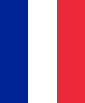 Les objectifs:
Difficile: 
Les connaissances: identifier ce qu’est la cyberintimidation
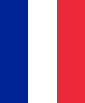 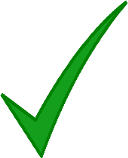 Plus difficile:
L’application: relevez des détails à partir de reportages
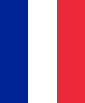 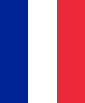 Le plus difficile:
L’analyse: évaluer l’importance de la cyberintimidation en France
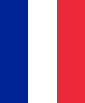 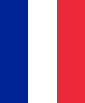 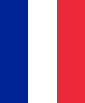 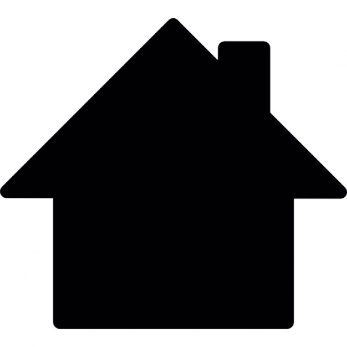 devoirs
Complétez le niveau sur Memrise: 
La cyber-société- Advanced
https://www.memrise.com/course/1164669/french-vocabulary-aqa-as/

Test de vocabulaire!
[Speaker Notes: You can share this link with your students for vocab practice. They will need to be registered on Memrise to access the course (free). You can also create a group on Memrise by inviting your students and add this course to your group to be able to track their progress.]
Les objectifs:
Difficile: 
Les connaissances: identifier ce qu’est le cyber-terrorisme
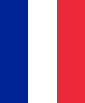 Plus difficile:
L’application: relevez des détails sur son impact
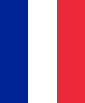 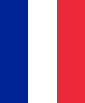 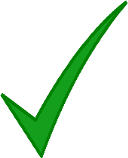 Le plus difficile:
L’analyse: évaluer l’impact positif et négatif de la cyber-société
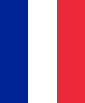 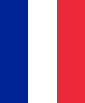 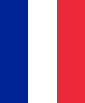 La cybercriminalité en France et dans le monde
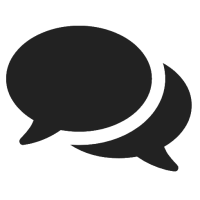 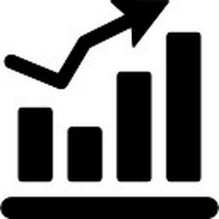 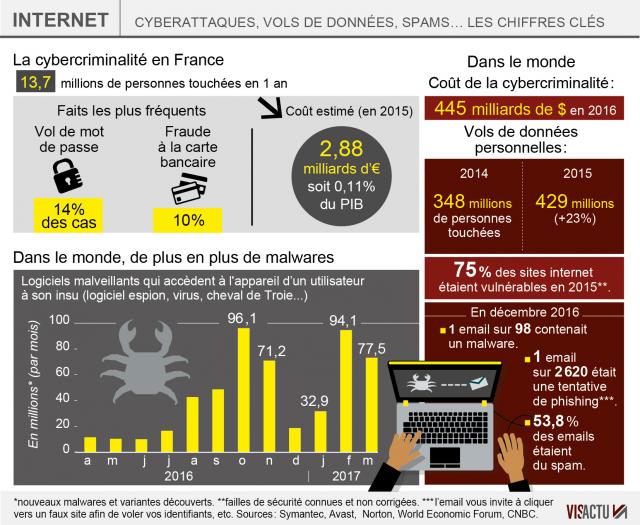 Discutez les points suivants:


Le bilan de la cybercriminalité en France en 2015


L’évolution des malwares dans le monde ces dernières années


Le coût de la cybercriminalité dans le monde
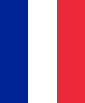 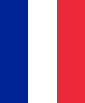 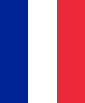 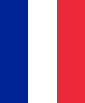 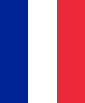 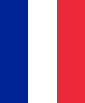 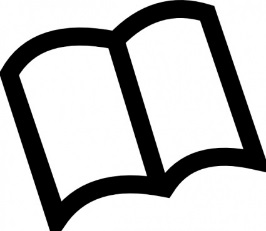 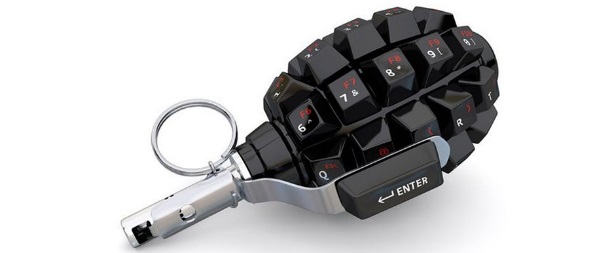 Le cyber-terrorisme aujourd’hui(feuille d’exercice)
Lisez le passage et répondez aux questions
Le cyberterrorisme est interprété comme l’ensemble des attaques informatiques visant à créer un climat d’insécurité. De nos jours, on estime que le nombre des cyber-attaques à travers le monde s’élève à près de 180 000 par jour. 
On y retrouve principalement des membres de sous-groupes de réseaux terroristes. On appelle l’utilisation d’Internet et de réseaux sociaux pour le recrutement de la mouvance djihadiste le cyberdjihadisme.
La cyber-défense et la cyber-traque s’organisent de plus en plus contre le terrorisme. En ce sens, une loi sur le terrorisme a été adoptée le 13 Novembre 2014 qui visait notamment à alourdir les peines ainsi que la possibilité de supprimer les URL de sites faisant l’apologie du terrorisme.
Suite aux attentats du mois de Janvier 2015, Manuel Valls avait annoncé la création de plus de 2500 postes dédiés à la lutte contre le cyberterrorisme, ainsi que le déblocage de 425 millions d’euros. 
En Janvier 2015, l’ANSSI (l’agence nationale de la sécurité des systèmes d’information) a publié, une fiche d’information à l’intention des  administrateurs de sites web, les invitant à mettre à jour la sécurité de leurs systèmes, suite à la vague d’attaques de cyber-jihadistes.
Même si des moyens de lutte sont mis en place, la lutte contre le cyberterrorisme est loin d’être finie surtout que pour le moment, le risque le plus présent n’est pas le cyberterrorisme mais la cybercriminalité dont la motivation est financière et qui reste la priorité numéro 1 de la cyber-défense.
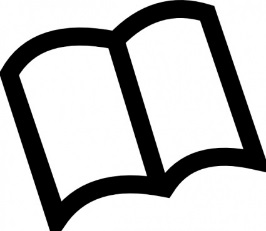 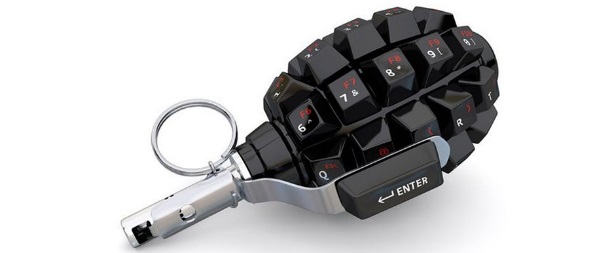 Le cyber-terrorisme aujourd’hui
Les réponses
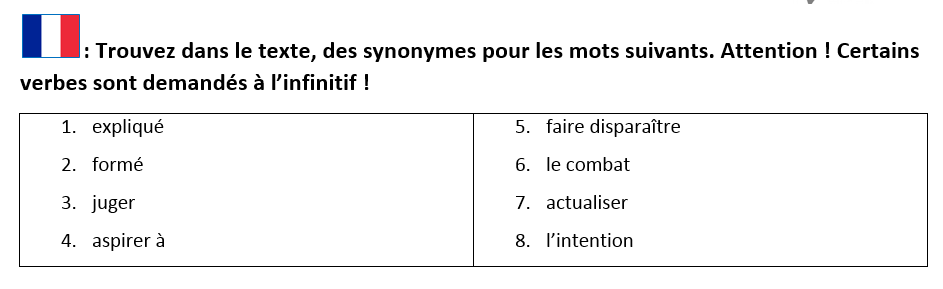 interprété
supprimer
créé
la lutte
estimer
mettre à jour
viser à
La motivation
/8
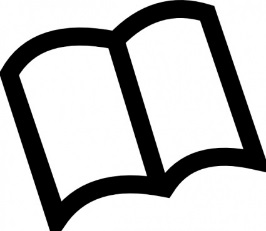 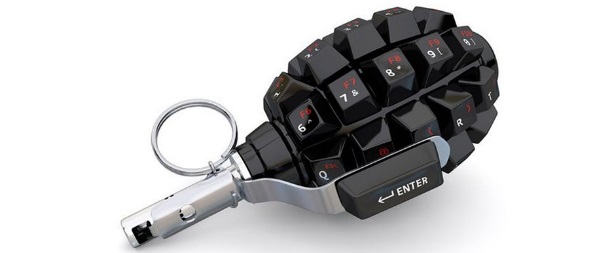 Le cyber-terrorisme aujourd’hui
Les réponses
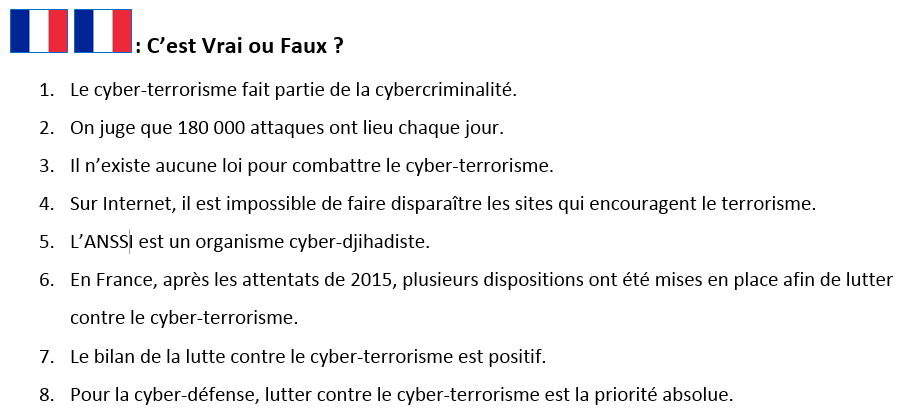 V
V
F
F
F
V
F
F
/8
Les pronoms d’objet indirect
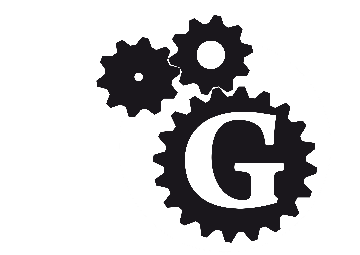 Le pronom d’objet indirect remplace le nom qui est l’objet de la phrase lorsque le verbe est normalement suivi de la préposition: à






Le pronom se place devant le verbe ou devant l’auxiliaire pour le passé composé 
Exemple: Il a donné des fleurs à Laure Il lui a donné des fleurs
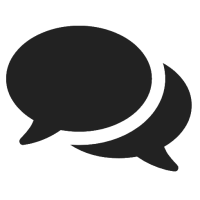 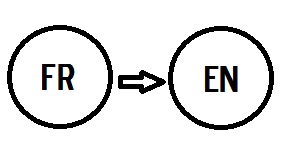 À deux et à l’oral:Traduisez les conseils donnés aux enfants pour se protéger sur Internet
Ne dévoile pas ta vie privée
Refuse toujours les rencontres physiques
Ne mets pas de photos et vidéos provocatrices
Ne donne jamais ton adresse ou numéro de téléphone
N’accepte pas d’inconnus dans ton réseau d’amis
Protège tes mots de passe
N’achète rien sur Internet sans l’accord d’un adulte
Ne crois pas tout ce que tu peux lire sur Internet
En cas de problème, parles-en à un adulte
Nettoie ton ordinateur
Répondez aux questions dans les cahiers
Quels sont les aspects négatifs de la cyber-société?
Qu’est-ce que c’est la cyber-violence? le cyber-terrorisme?

Les réseaux sociaux peuvent-ils être dangereux?
Faut-il craindre le cyber-terrorisme en France?

Que faut-il faire pour combattre la cyber-intimidation selon vous?
Quelles initiatives existent en France ou dans d’autres pays Francophones pour combattre le cyber-terrorisme? Sont-elles efficaces?
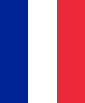 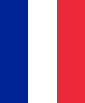 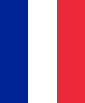 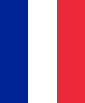 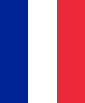 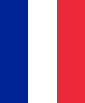 Traduisez les phrases en français en utilisant le texte
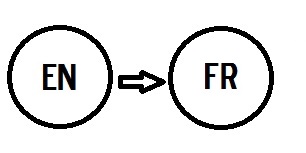 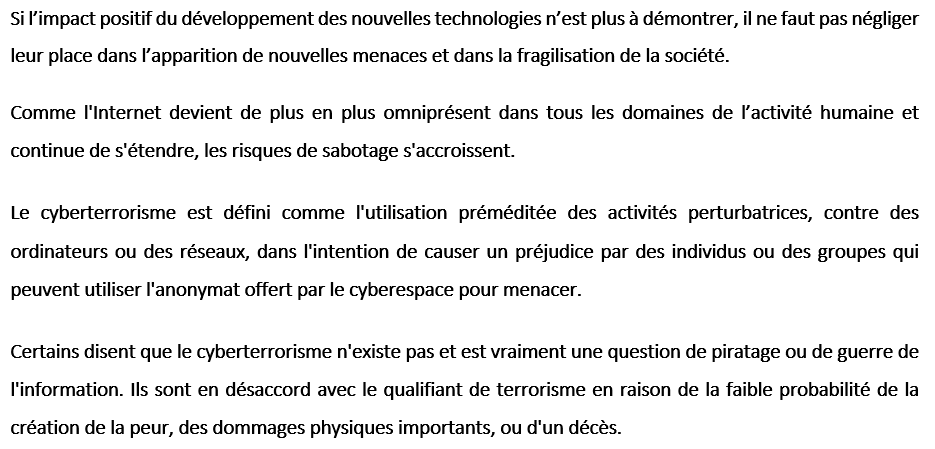 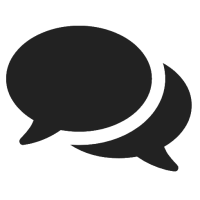 À deux: Choisissez chacun une opinion et faites un débat
Opinion 2:
Les nouvelles technologies ont beaucoup d’aspects négatifs
Opinion 1:
Les nouvelles technologies apportent beaucoup d’avantages
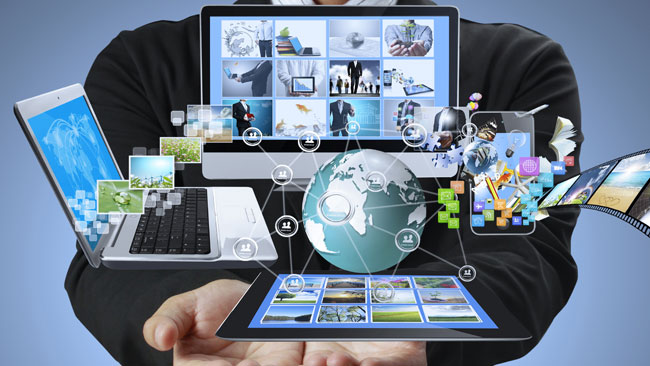 Les objectifs:
Difficile: 
Les connaissances: identifier ce qu’est le cyber-terrorisme
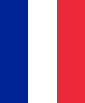 Plus difficile:
L’application: relevez des détails sur son impact
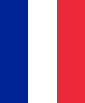 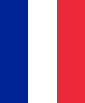 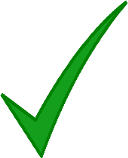 Le plus difficile:
L’analyse: évaluer l’impact positif et négatif de la cyber-société
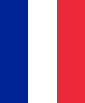 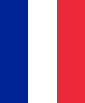 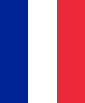